Etiqueta para pegar en Chocolate Rhodesia
Hoja-Papel A4/Carta
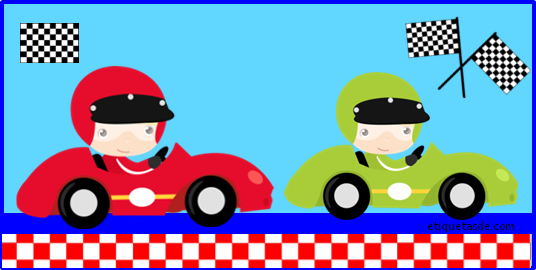 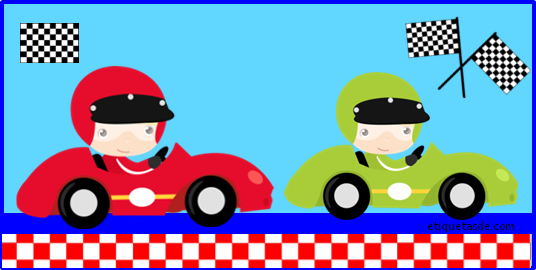 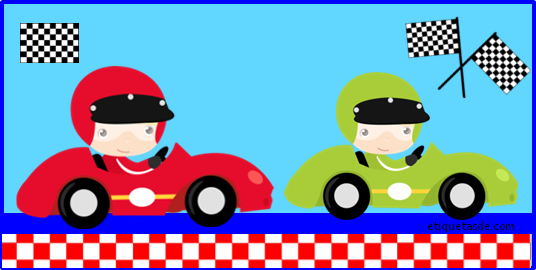 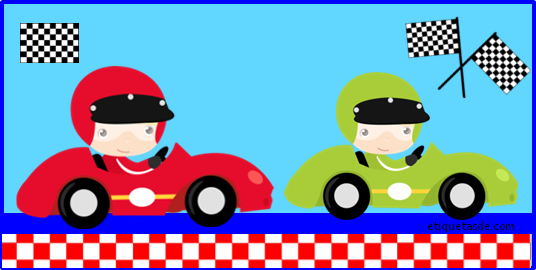 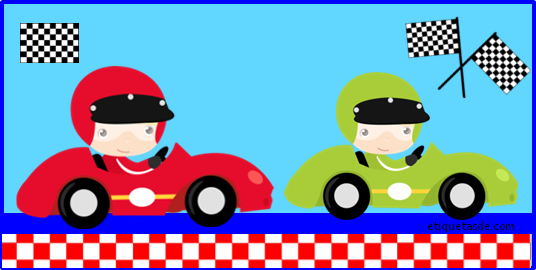 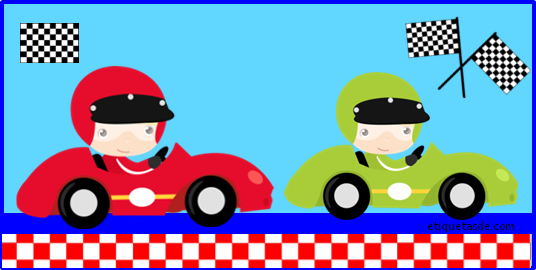 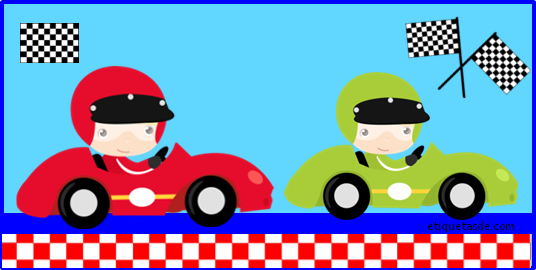 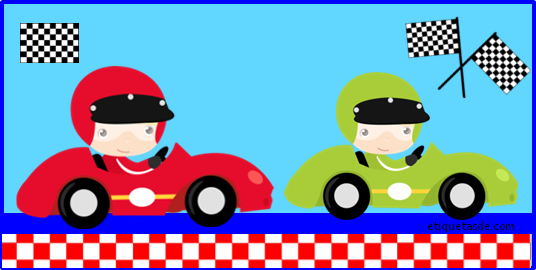 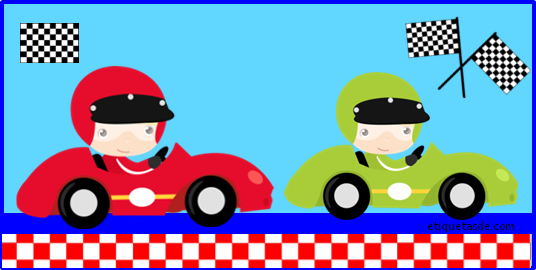 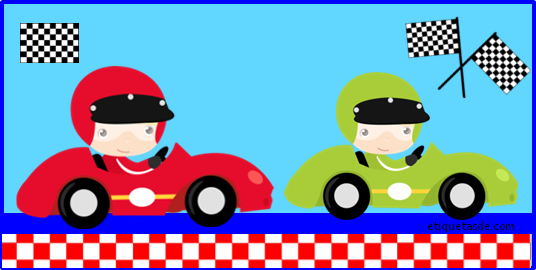 Nombre
Nombre
Nombre
Nombre
Nombre
Nombre
Nombre
Nombre
Nombre
Nombre
etiquetasde.com